الدرس العاشر
توزيع بطاقات المهام للطلاب ويقوم الطالب بانجاز المهمة باتباع التعليمات
مهمة
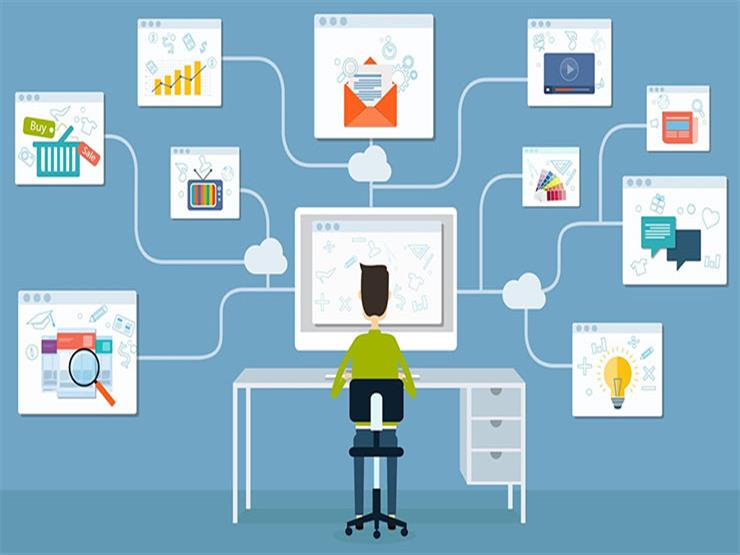